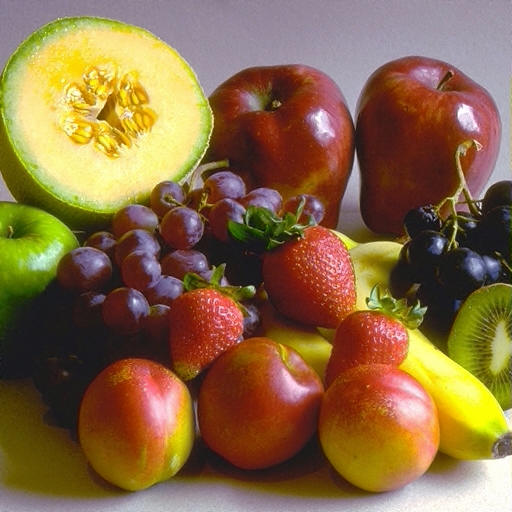 Vitaminler
Suda eriyenler; 
	B ve C vitamini
Yağda eriyenler; 
	A, D, E ve K vitamini

VİTAMİN VE MİNERAL GÜNLÜK İHTİYACI
YETERLİ VE DENGELİ BİR BESLENME
İLE ALINABİLİR
C VİTAMİNİ
C vitaminin egzersizle ilgili pek çok görevi vardır.
1. Konnektif doku oluşumu için ve egzersiz sırasında üretilen adrenalin gibi bazı hormonları için gereklidir.
2. Kırmızı kan hücresi oluşumunu sağlar.
3. Demir emilimini çoğaltır.
4. Güçlü bir antioksidandır.
5. E vitamini gibi egzersizle oluşan hücre yıkımına karşı koruma sağlar
E vitamini
1.Etkili bir antioksidandır. 

Hücre membranında yağ asitlerinin oksitlenmesini
önlerler ve hücrelerin zarar görmesini engelleyip
hücreleri korurlar.
2.Kas yaralanmalarında , iltihabi durumlarda etkilidir.

E vitamini alımındaki eksikliğin, bu tip mekanik
hasarlarda duyarlılığı artırdığına dair ipuçları
bulunmaktadır
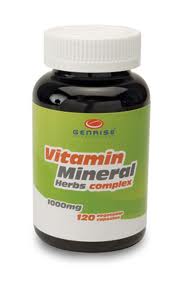 Düzenli ayarlanmış diyet uygulayan sporcuların E vitamini eksikliği
Yaşamaları pek mümkün değildir. 
Bu sebeple, bu sporcuların beslenmesinde bulunan E vitamini desteğinin
Egzersiz kaynaklı kas ağrıları yaşamalarına karşı bir koruyuculuğu
bulunmamaktadır
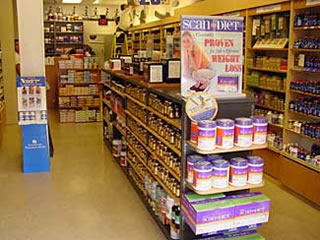 A vitamini
Uzun süreli yüksek yoğunlukta antrenmanlarda yararlı olabilir.
 Hücre membranını dengeler ve virüs ataklarına karşı koruma 
sağlar.
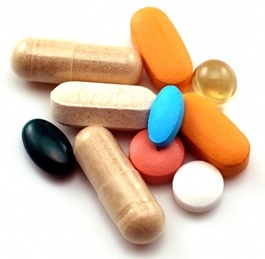 B Grubu  vitaminler
B vitaminlerinin, egzersiz ile iki temel nedenden dolayı ilişkisi bulunmaktadır.
         Tiamin, riboflavin, B6 vitamini, niasin, biotin ve  pantotenik asit              
           egzersiz sırasında enerji oluşumuna yardım etmekte, 
          Folik asit ve B12 vitaminleri ise; kırmızı kan hücre oluşumu, 
           protein sentezi, doku yapımı ve onarımı için gerekmektedir.
Tiamin (B1), Riboflavin (B2) ve  Niasin(B3)
# Sporcular sedanter insanlara göre daha fazla ihtiyaç duyarlar.
# Genelde bu vitaminler kepekli gıdalardan ve karbonhidratı zengin yiyeceklerden (ekmek, kahvaltı tahıllarından, yulaf ezmesinden, esmer pirinçten) elde edilebilir.
# Eğer alınan enerji sınırlanırsa (yağ yakımı programı ) veya
basit karbonhidratlar çok tüketilirse B vitamininin eksikliği
oluşabilir.
# Eksikliği karşılamak için günlük önerilen miktarları
içeren multivitamin suplementleri almak gerekir.
Folik asit ve B12 vitamini
&Her ikisi de kemik iliğinde kırmızı kan hücresi yapımında kullanılır.
& Hücre bölünmesinde, protein ve DNA üretiminde gereklidir. 
& Egzersiz bütün bu oluşumları artırır, bu yüzden  B12 ve folik asite ihtiyaç
duyulur.
& Vejetaryenler, hayvansal ürünleri tüketmeyenler B12 vitaminini güçlendirici besinlerden marmelat, kahvaltı tahılları, mayalı gıdalardan elde etmelidirler(5-6 mcg)
B6 vitamini: Protein ve amino asit metabolizmasında görev
alır. Kırmızı kan hücresi ve yeni protein üretimi için gereklidir.
Bu yüzden B6 vitamini sporcular için çok önemlidir. 5-15 mg
B5 Pantotenik asit: Glukoz yapımı,yağ asitleri ve vücuttaki
diğer metabolik olaylar için gereklidir.
Steroid hormonlarının ve beyin kimyasallarının
üretiminde kullanılır. Eksikliği atletik performansa ve
sağlığa zararlı olabilir
Beta karotenler
Meyvelere ve sebzeler sarı, turuncu, kırmızı rengini veren 600 carotenoid pigmentini kapsarlar.
Vitamin değildirler fakat, serbest radikallerin hücrelere verdikleri zararları korumakta görev alırlar. 
Beta karoten, E vitaminin tekrar oluşumuna yardım eder ve serbest radikalleri engeller.
&Sıcakta ve yoğun antrenmanda C ve B vitaminleri ,
& Yüksek rakımlı yerlerde  E vitamini takviyesi yapılabilir.
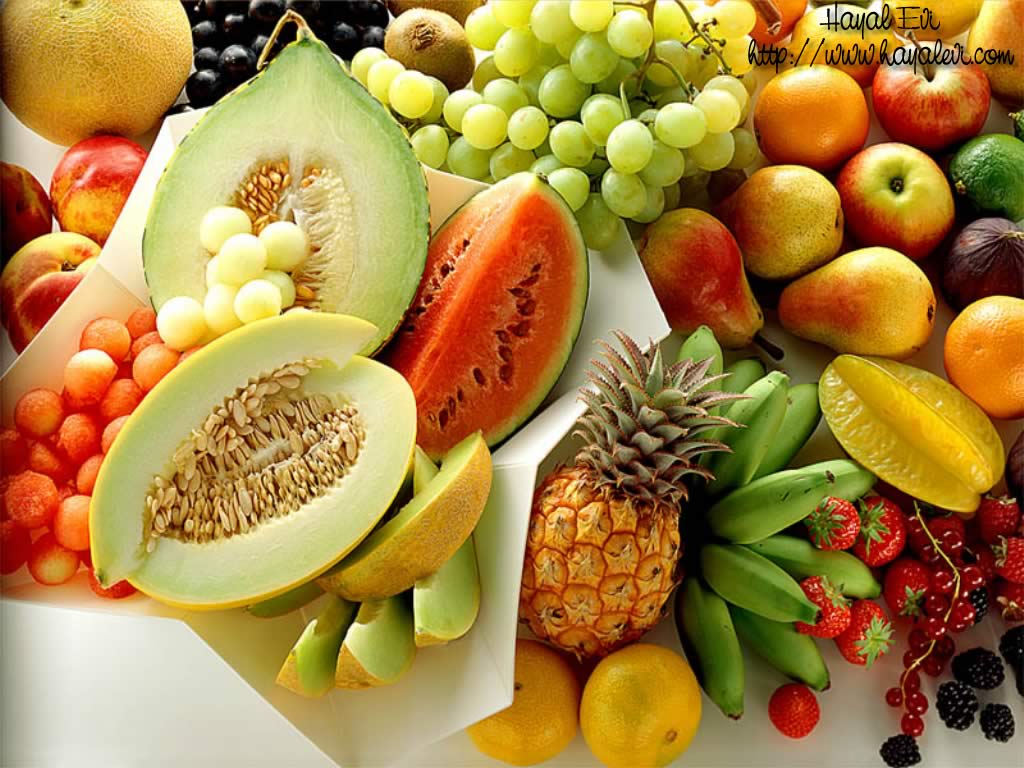